UNIDAD EDUCATIVA “INTILLACTA”PAUSHIYAKU – TENA – NAPO - ECUADOR
MICRO EMPRESA “FRUITS ZONE”
2013-2014
CATALOGO
CATALOGO
LAS DELICIOSAS MERMELADAS DE LA  AMAZONIA
Institución  Auspiciante: “U.E.I.P”
Calle : Carlos Shiguango –inchi kiru
Telf.: 0984423831-0983862388
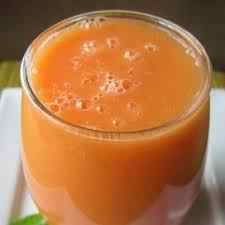 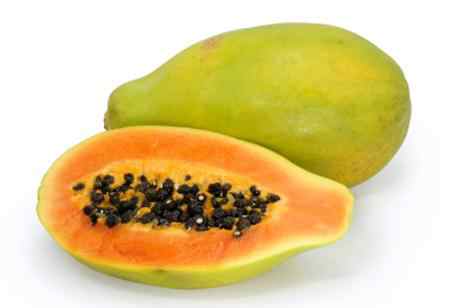 Mermelada de papaya